CCRPI and ESSA
Georgia Education Leadership Institute
September 9, 2016
1
Objectives
Provide an overview of the CCRPI
Highlight changes for 2016 and 2017
Discuss ESSA and opportunities for CCRPI
2
Overview of the CCRPI
3
What is the CCRPI?
College and Career Ready Performance Index (CCRPI)
Georgia’s tool for annually measuring how well schools, districts, and the state are helping students achieve their goals
Provides a comprehensive roadmap to help educators, parents, and community members promote and improve college and career readiness for all students
Created under Georgia’s ESEA Flexibility Waiver as an alternative to No Child Left Behind’s Adequate Yearly Progress (AYP)
4
What does CCRPI measure?
Four main components, encompassing multiple indicators, are combined for a total CCRPI score on a scale of 0 to 100, with a possibility of 10 additional points
Achievement
Progress
Achievement Gap
Challenge Points
Informational components
Performance Flags
School Climate Star Rating
Financial Efficiency Star Rating
5
Achievement
Answers the questions
Are students achieving at college and career ready levels? Are they engaged in opportunities to prepare them for college and careers? Are they graduating or on track to graduate high school?
Measures
Content mastery
Post readiness
Graduation rate
6
Content Mastery
Performance on state assessments
English/language arts, mathematics, science, social studies
Utilizes a weighted average
Acknowledges the level of student performance demonstrated at each achievement level
Beginning Learners earn 0 points, Developing Learners earn 0.5 points, Proficient Learners earn 1 point, Distinguished Learners earn 1.5 points
Provides incentive to and acknowledges the work schools are doing to move all students to the next level
7
Post Readiness
Other indicators of student opportunities and outcomes that capture student readiness for the next educational level
Elementary – English Learners making positive movement on the ACCESS for ELLs; Students with Disabilities served in a general education environment; 3rd and 5th grade Lexile performance (literacy); completion of career awareness lessons; chronic absenteeism 
Middle – English Learners making positive movement on the ACCESS for ELLs; Students with Disabilities served in a general education environment; 8th grade Lexile performance (literacy); completion of career-related inventories and individual graduation plans; chronic absenteeism 
High – Pathway completion; CTAE pathway completers earning credentials; college readiness; accelerated enrollment; Lexile performance (literacy); students scoring at the highest levels on state assessments; chronic absenteeism
8
Graduation Rate or Predictor for HS Graduation
High schools
4-year and 5-year cohort graduation rates
Percent of students who graduate in 4 or 5 years with a regular high school diploma
Elementary and middle schools
Predictor for high school graduation
Percent of student assessments scoring at Proficient or Distinguished Learner
9
Progress
Answers the question
Are students growing at a typical or high rate compared to academically-similar students from across Georgia?
Student growth percentiles
An SGP describes a student’s growth relative to academically-similar students.
This ensures a student’s starting point is considered when measuring his or her growth.
SGPs range from 1 to 99.
All students, regardless of their prior achievement level, have the opportunity to demonstrate all levels of growth.
10
Achievement Gap
Answers the question
How well are the lowest-achieving 25% of students in the school performing relative to the state average and how much progress are they making?
Measures
Gap progress – the average current year growth demonstrated by the lowest 25% of students in the school based on their prior scores
Gap size – the current year gap between the lowest 25% of students in the school and the state average
11
Challenge Points
Answers the question
Are student subgroups meeting achievement performance goals? Are schools implementing other practices to improve achievement and prepare students for college and careers?
Measures
ED/EL/SWD Performance – To what extent did Economically Disadvantaged (ED) students, English Learners (EL), and Students with Disabilities (SWD) meet their subgroup performance targets?
Exceeding the Bar – To what extent are schools implementing other practices associated with college and career readiness?
12
Scoring
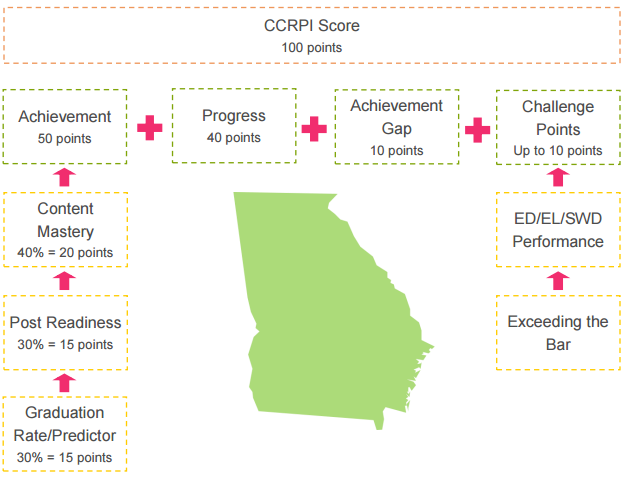 13
Changes for 2016 and 2017
14
Changes for 2016
High School
The GHSWT indicator is removed
Mathematics content mastery includes both sets of EOCs – Coordinate Algebra/Algebra I and Analytic Geometry/Geometry
Middle School
Middle school students enrolled in mathematics and/or science high school courses assessed by the EOC no longer take the grade-level EOG in the corresponding content area. The EOC scores will be included in CCRPI calculations for the middle school.
This does not extend to ELA and social studies.

2016 SBOE-approved indicators and summary of changes available on the accountability website
15
Changes for 2017
Content Mastery – elementary and middle only
ELA/math will be worth ¾ of the points and science/social studies will be worth ¼ of the points
Progress – all levels
Progress will be based on growth (SGPs) in ELA and mathematics
Achievement Gap – all levels
Achievement gap will be based on ELA and mathematics

These changes are due to Senate Bill 364 and the elimination of Georgia Milestones science and social studies assessments in select grades.
16
Changes for 2017
High School
Work-based learning program or career related capstone project has moved from the ETBs to the face of CCRPI
SAT college readiness benchmark for redesigned SAT updated – 480 on Evidence-Based Reading and Writing and 530 on Math
Elementary School
5th grade students with a complete career portfolio has moved from the ETBs to the face of CCRPI
All Levels
STEAM certification added to STEM certification ETB
Other wording clarifications (not calculation changes)

2017 SBOE-approved indicators and summary of changes available on the accountability website
17
ESSA and Opportunities for CCRPI
18
Georgia’s ESSA Plan
State Advisory Committee
Comprised of 40 stakeholders representing a variety of organizations, agencies, and advocacy groups across the state of Georgia
Working Committees (20 members each)
Accountability
Assessment
Education of the Whole Child
Federal Programs
Teacher & Leader Development
gadoe.org/ESSA
Superintendent Woods has scheduled 8 ESSA Listening Sessions across the state:
August 24:  Columbia County
August 29:   Habersham County
September 14:  Fulton County
September 19:  Muscogee County
October 6:  Dougherty County
October 12:  Laurens County
October 13:  Chatham County
October 17:  Gordon County
19
Accountability Working Committee
Working to
Clearly define purpose and goals of CCRPI, intended uses and outcomes
CCRPI cannot measure the sum total of a school’s quality! We must acknowledge this, clearly define what CCRPI can measure, and use it appropriately.
Review and select indicators that align with the purpose and goals
Ensure CCRPI is an effective communication and school improvement tool
Ensure CCRPI meets state and federal requirements and, most importantly, meets the needs of Georgia students, parents, educators, and other stakeholders
20
CCRPI Survey of School and District Leaders
Administered online May 25 – June 10, 2016
Received 1,910 valid responses from school and district leaders
21
CCRPI Survey of School and District Leaders
There is not a clear message about the goals of the system.
Encourages the improvement of all students (65.1%)
CCRPI promotes improvement (56.9%)
Online reports are easy to read (50.4%)
Meaningful measure of school and district performance (49.1%)
Incentivizes behaviors that promote positive opportunities and outcomes for students (46.1%)
Is easy to communicate (20.2%)
22
CCRPI Survey of School and District Leaders
CCRPI is too complex.
CCRPI scoring is too complex (80.7%)
Providing data is a challenge (70.5%)
Too many indicators (67.5%)
Understand the data sources (55.7%)
23
CCRPI Survey of School and District Leaders
Ranking CCRPI components from most (1) to least (8) valuable
24
CCRPI Survey of School and District Leaders
What are the most important improvements that could be made?
25
CCRPI Survey of School and District Leaders
What should stay the same?
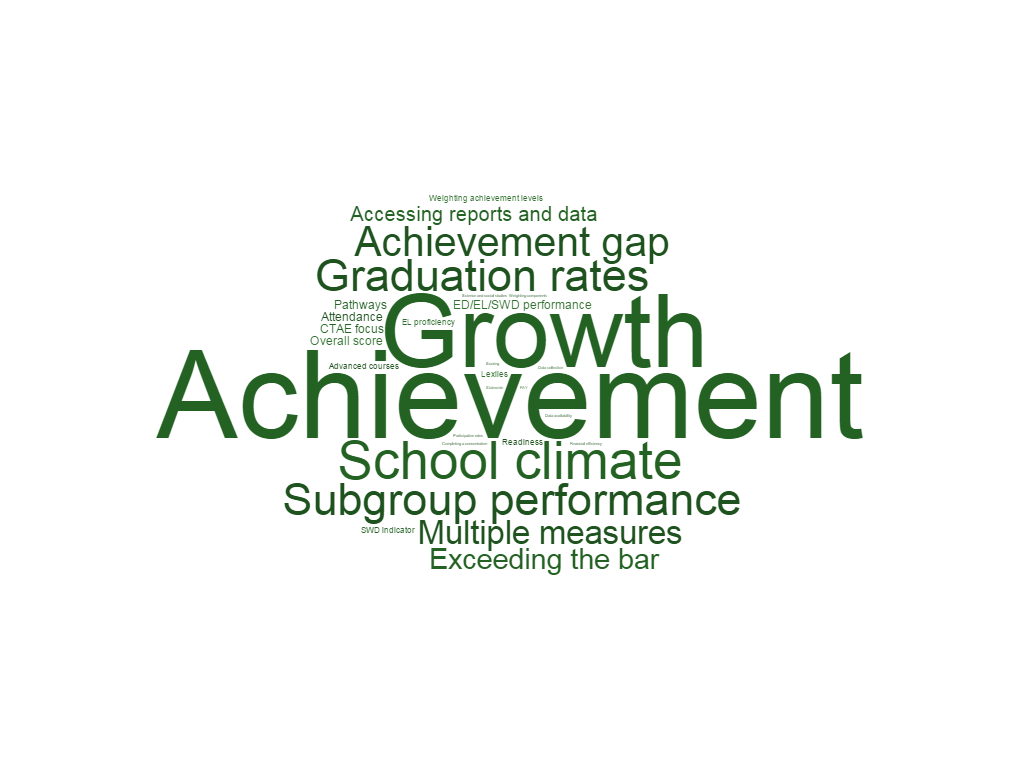 26
CCRPI Survey of School and District Leaders
What needs to be changed?
CCRPI is too complicated; CCRPI includes too many indicators; Results are available too late (timeliness); There are too many changes (consistency); and the attendance indicator needs to be changed or removed
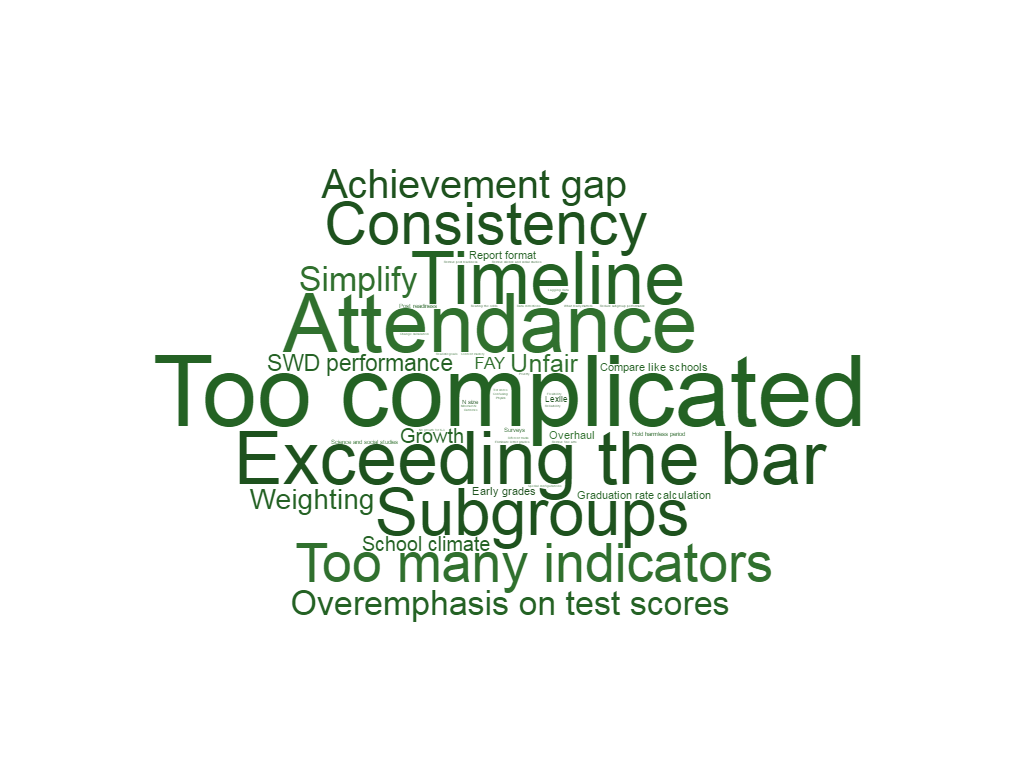 Concerns about early grades (no test scores or growth), impact of SB364 and reduction of science and social studies testing, ETB indicators, report format
27
CCRPI Survey of School and District Leaders
Provide any additional feedback regarding CCRPI
437 comments revealed three prevalent themes
CCRPI is too complicated
Goals are not clear; schools do not know where to focus their efforts; schools do not know how to use the information for school improvement
The number and type of indicators result in “chasing points” instead of focusing on best practices that can improve student performance
Communicating results with parents and stakeholders is a challenge
There are too many changes to CCRPI
Adjustments will need to be made, but current changes are extensive and make it difficult to set goals and work towards improved scores
Scores are released too late
Timing makes it difficult to use the results for improvement purposes.
Instead, the release serves more as an accountability hammer as opposed to a tool to engage communities in improving opportunities for and the performance of students
28
CCRPI Survey of School and District Leaders
Conclusion
Set clear, attainable goals
Include indicators that promote improved student opportunities and outcomes
Simplify the index
Maintain consistency
Release CCRPI scores earlier
29
Questions?
Allison Timberlake, Ph.D., Director of Accountability
atimberlake@doe.k12.ga.us or (404) 463-6666

Tianna Floyd, Accountability Specialist
tfloyd@doe.k12.ga.us or (404) 463-1166

August Ogletree, Ph.D., Accountability Research Specialist
aogletree@doe.k12.ga.us or (404) 463-6675

Qi Qin, Assessment Specialist, Growth Model
qqin@doe.k12.ga.us or (404) 657-0311

Paula Swartzberg, Accountability Specialist
pswartzberg@doe.k12.ga.us or (404) 463-1539

Melissa Fincher, Ph.D., Deputy Superintendent for Assessment and Accountability
mfincher@doe.k12.ga.us or (404) 651-9405


GaDOE Customer Service Survey: http://gadoe.org/surveys/AsAc-H8PBVZM